EVOLUCIJA - UVOD
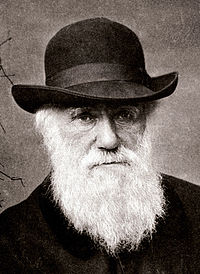 UČB. STR. 59 - 61
ZGODOVINA EVOLUCIJSKE MISLI
Prvi zapisi segajo že 10.000 let nazaj –Hebrejci       (nadnaravne sile – bogovi)

 Aristotel – vrste so fiksne (lastnosti  le po očetu)
Srednji vek – vse organizme je ustvaril stvarnik

V 17.stol.- ideje o evoluciji –
    vrste se spreminjajo postopno
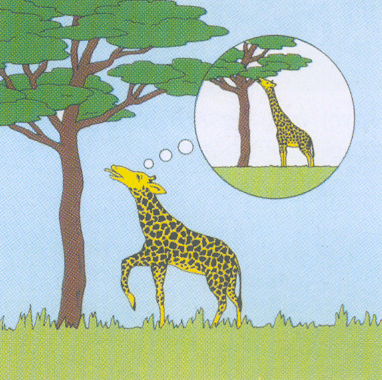 LAMARCK: raba in neraba organa – notranja potreba
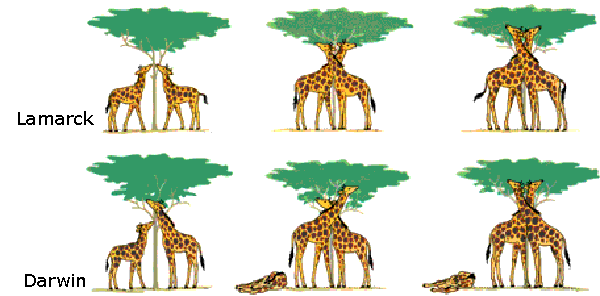 DARWIN: dedovanje s postopnim spreminjanjem vrst.

 Poskušaj primerjati razlagi obeh znanstvenikov med seboj!
EVOLUCIJSKA ali RAZVOJNA TEORIJA
Kaj je EVOLUCIJA? Temeljna značilnost življenja!
(pojmovna mapa – zapiši in nariši)

EVOLUCIJA je dolgotrajen in postopen proces spreminjanja skozi mnogo generacij, ki poteka še danes.
EVOLUCIJA
je nastanek in postopno razvijanje življenja na Zemlji oz. preučevanje razvoja življenja.
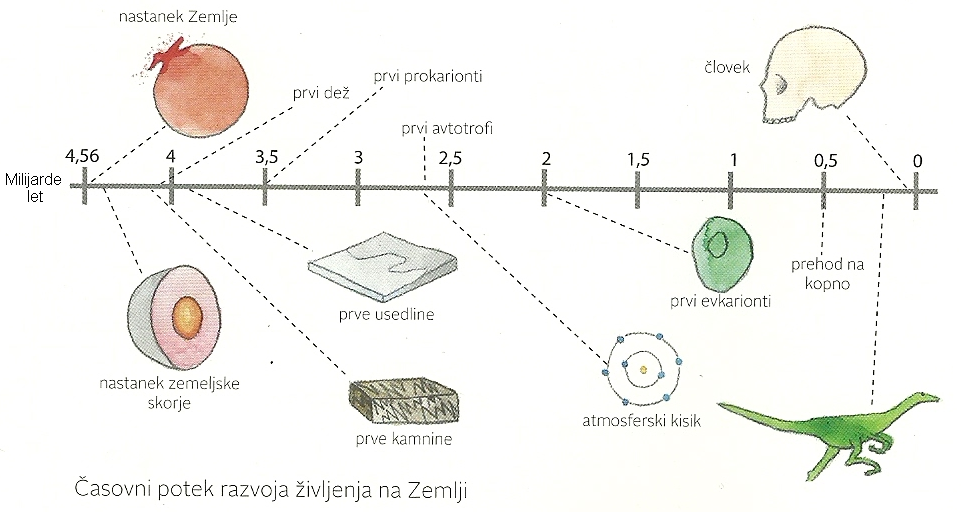 PODOBNOST MED ORGANIZMI
Pri primerjanju notranje zgradbe celice ali organizmov najdemo veliko podobnost – zaradi skupnega razvoja!
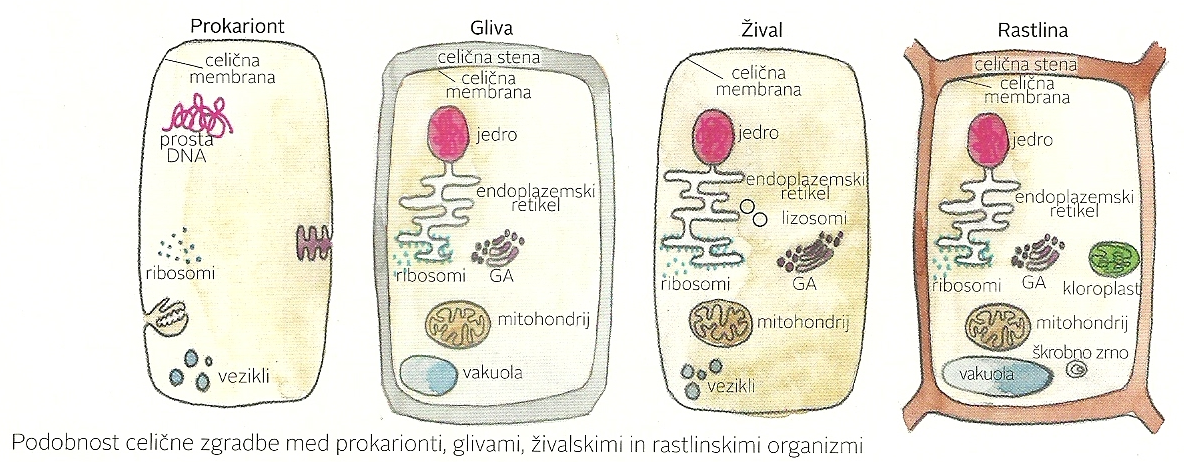 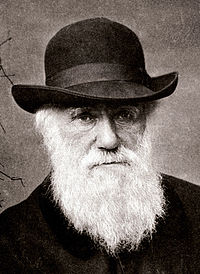 Charles Darwin(1809 – 1882)
Po izobrazbi duhovnik, po srcu in znanju pa naravoslovec.
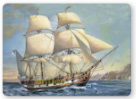 Od l. 1831-1836 z ladjo Beagle pluje okoli sveta, zapisuje, raziskuje, skicira rastline, živali (GALAPAŠKE ŽELVE, ŠČINKOVCI, PINGVINI, KOALE, KLJUNAŠ…)

Knjiga O nastanku vrst

V zvezek napiši kratek življenjepis.
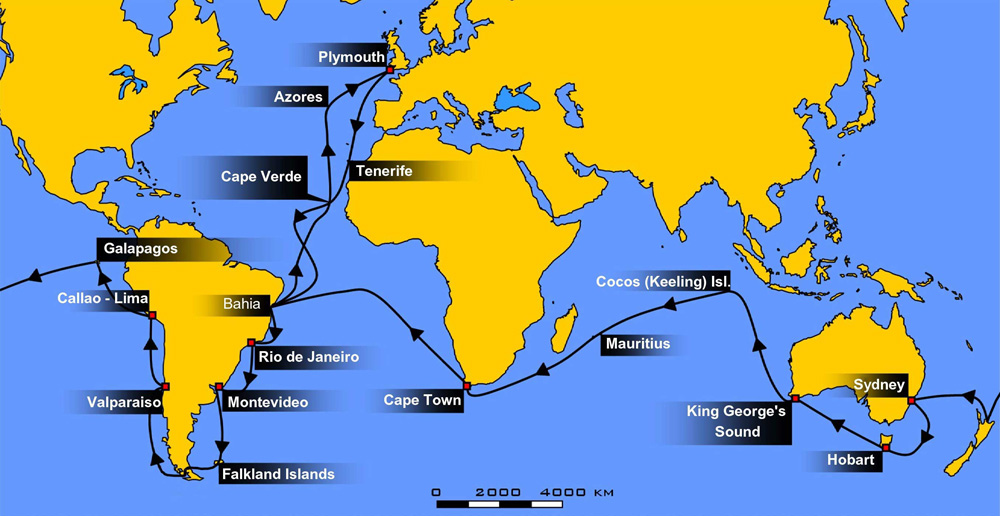 Alfred Wallace – raziskoval floro in favno Malezije in Indonezije
Oba sta se dokopala do enakih ugotovitev – oblikovala sta EVOLUCIJSKO (razvojno) TEORIJO:
 
vse oblike življenja so nastale iz skupnega prednika (podedovane lastnosti so se postopno spreminjale),

- postopno spreminjanje vrst  je posledica naravnega izbora
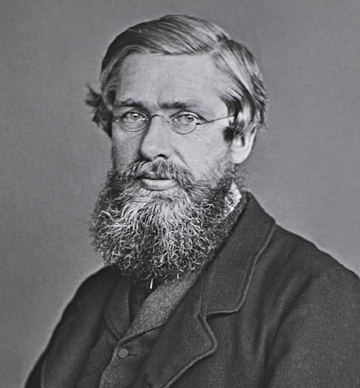 (1823 – 1913)
Alfred Russel Wallece (Malezija) in Charles Darwin (ladja Beagle) sta na podlagi opazovanj, zbiranja podatkov in fosilnih ostankov oblikovala  TEORIJO EVOLUCIJE:

 a) vse oblike življenja so nastale iz skupnega prednika- evolucijsko drevo življenja - str. 60 (fosili)
 b)  postopno spreminjanje vrst  je posledica naravnega izbora
                  
c) razvoj novih vrst  zaradi sprememb okolja
                                                      
d) izumiranje starih vrst
(zapiši bistvo v zvezek)
Darwin je  svojo teorijo utemeljil z naslednjimi spoznanji:

raznolikost  ali variabilnost organizmov neke populacije (npr. populacija ljudi- različni fenotipi)

čezmerno potomstvo - večja verjetnost preživetja, vrsta se nadaljuje

boj za obstanek- tekmovanje med organizmi iste vrste (za vodo, hrano, samico)

prenašanje lastnosti s staršev na potomce (dedovanje)